Utilizing expert witnesses to defend sex assault cases
John S. Berry, Berry Law Firm
Mallory N. Hughes, Dornan Law Team
Lincoln and Omaha, NE
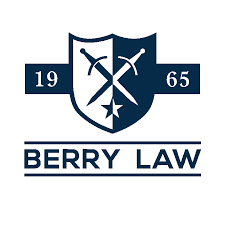 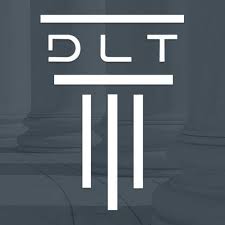 Which Experts do you need?
What is your narrative?
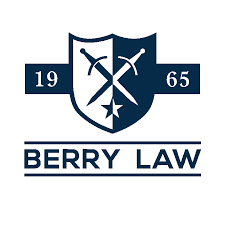 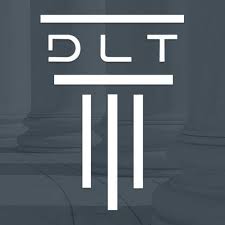 The Client
https://www.youtube.com/watch?v=Hg8Oej-m9hc&feature=youtu.be
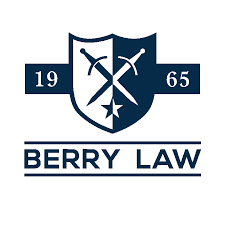 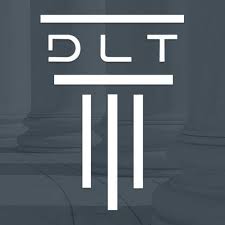 The HERO
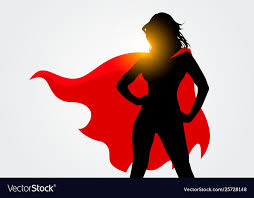 Geochemist
Coast Guard Veteran
Bisexual
Cubs fan
Son of a Police Officer
PTSD from military rescue accident
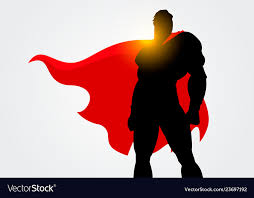 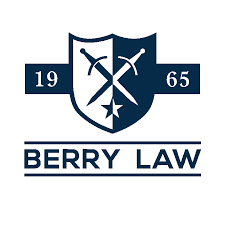 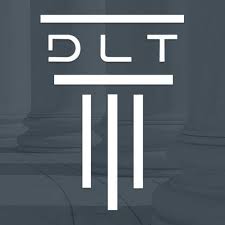 The Villain
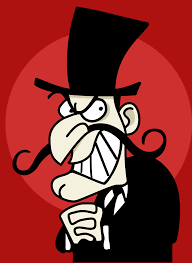 The Juvenile delinquents 
The Jersey Chasers
The Angry Ex-Spouses
The Cheaters Caught
The “Virgins”
The Wannabe Victims
The Money-Hungry
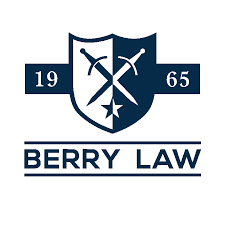 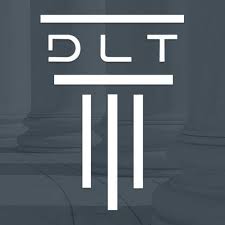 Private Investigators
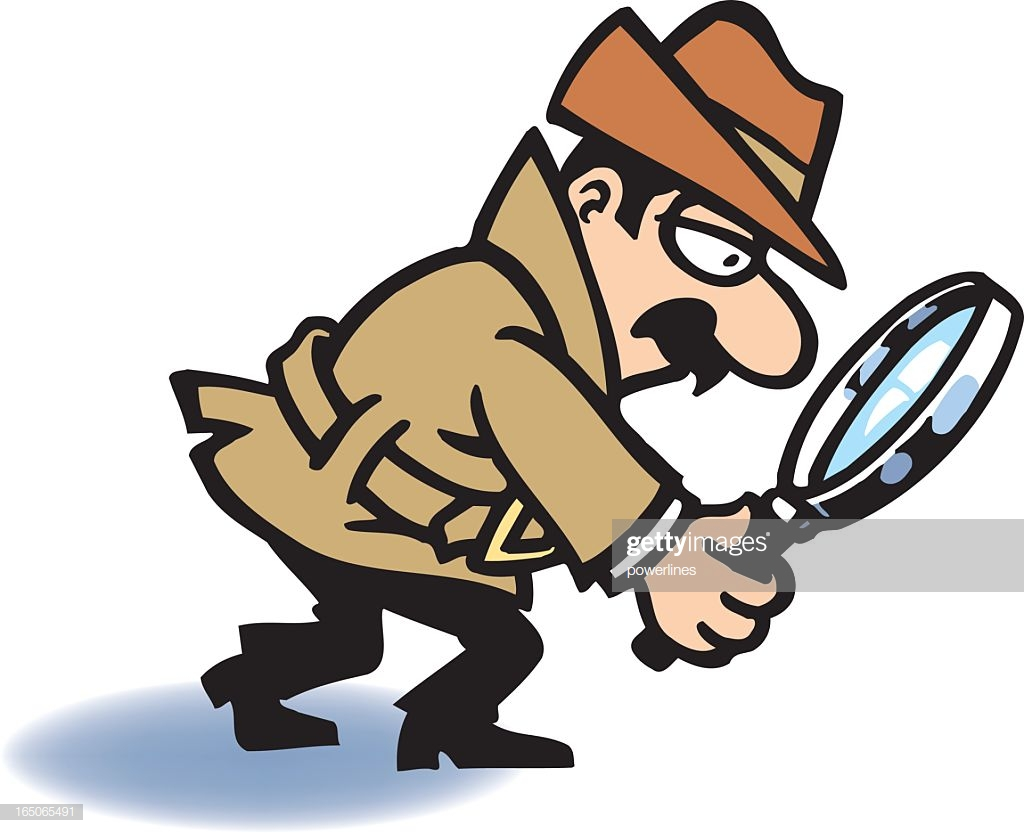 Your investigator’s background

2. Fresh memories

3. Canvass actual scenes
Not following in footsteps of local law enforcement

4. Record witness statements
Example: Alternate cause of injury

5. Cross-examination tips on quality of local law enforcement’s investigation





witnesses
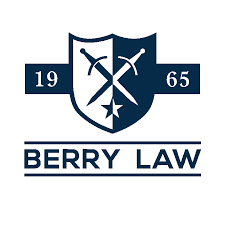 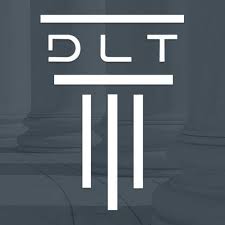 DIGITAL Forensic experts
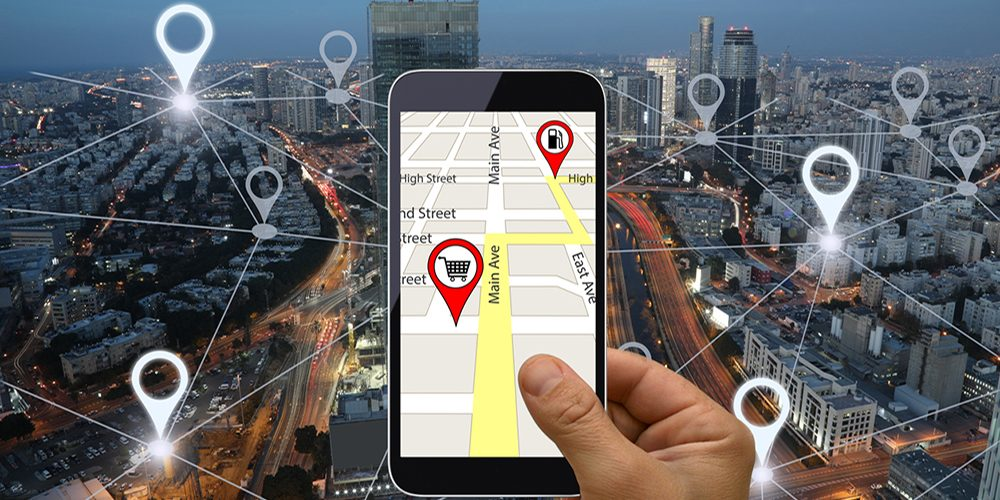 1. Identification (of possible devices)

2. Preservation (Motions; Independent inspection)

3. Collection (Geolocation data; Recovering deleted data)

4. Analysis (quality of prosecution’s extraction)

5. Reporting (dissecting and presenting in layman’s terms)

6. Shawn Kasal skasal@gmail.com 
State & Federal Court; Military Court Martials
Civil & Criminal
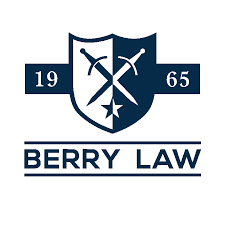 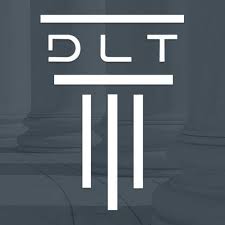 Forensic NURSE/S.A.N.E.
Review physical SANE kit & SANE Report (see next slide)

Critique methodology/techniques of SANE who conducted exam

When to make the prosecution’s SANE your friend

Sexual History/STI’s/Injuries and Healing Time
 Reveal motives to falsify
 Reveal inconsistencies/lies in prior statements
Example: “The Virgin With Chlamydia”

Dr. Jennifer Johnson, jenniferjohnsonforensiclnc@gmail.com 
Board-Certified Women’s Health Nurse Practitioner
Board-Certified Advanced Forensic Nurse
SANE
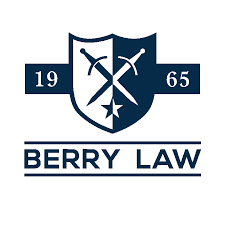 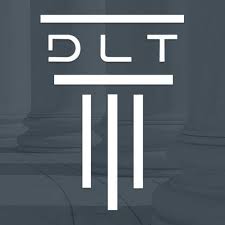 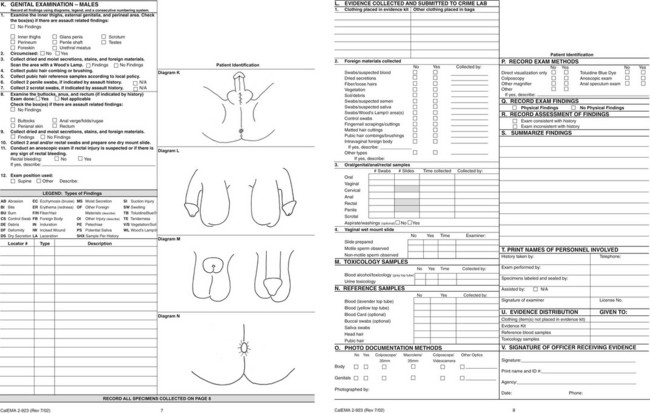 Dna expert
Analyze results

Absence of DNA

DNA in pre-ejaculatory fluid

Anything Forensic Nurse Examiner not qualified to discuss
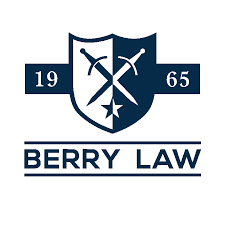 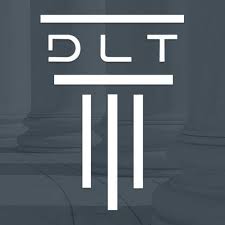 Psychologist & PSYCHIATRISTS
Quality of Forensic Interviews
Exploring Alternate Hypotheses
Biasing factors 

Issues with interrogation/false confession

Scientific discussion re: why children lie (factors that play a role)

Refuting testimony of a State expert re: delayed disclosure

Accuser mental health diagnoses/history of juvenile delinquency

Trauma-informed/“start by believing” interview methods

Daubert
Assisting Trier of Fact/Opinion on Ultimate Issue
Prepping your expert for the Daubert Hearing
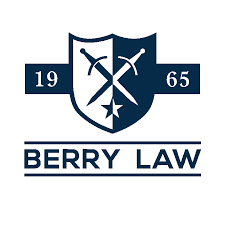 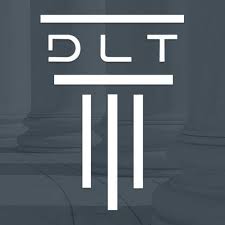 sleep specialists
Allegations stemming from middle of the night
Known or suspected sleep disorders
Accuser or Accused
Pieces of allegations that conflict with reality
Sleep cycles
Lack of sleep resulting in intensive dreams/nightmares
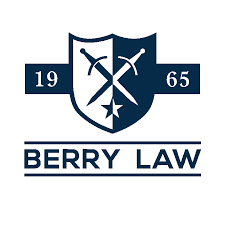 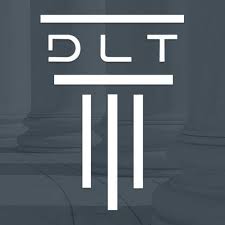 Polygraph Expert
Have client take a private polygraph
If client passes, have a polygraph expert review
Notify prosecutor?
Do not consent to a government polygraph
Prepare for Daubert challenge
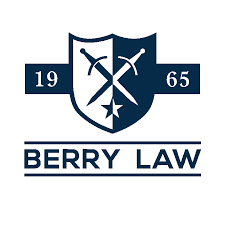 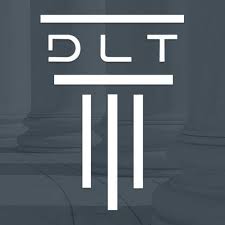 Character “Experts”
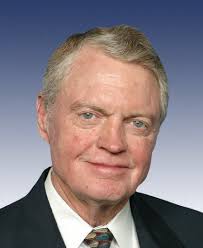 INSERT

INSERT

INSERT

INSERT

INSERT
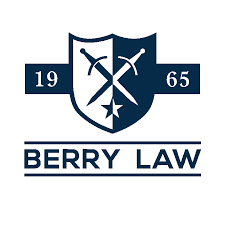 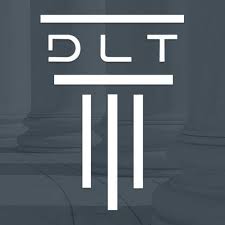 The Real Expert: Your client
Does your client need to explain the “dirty call”
What is on your client’s phone
Did your client provide a statement
What can your client possibly say to help
Risk assessment
Does the client want to testify
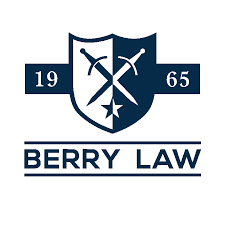 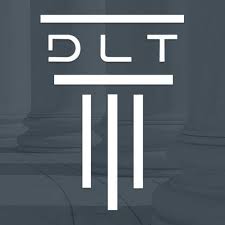 EXPERTS FOR MITIGATION
1. Psychosexual Evaluations

2. Mental Health Diagnoses

3. Treating Physicians

4. Jeff Whiting!
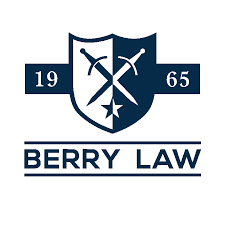 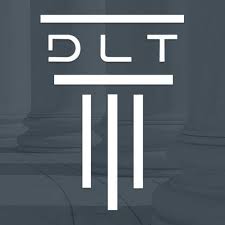 Title IX Investigations
Does the client give a statement?

Hire investigator immediately

What evidence do you turn over?

Subpoena the school’s records
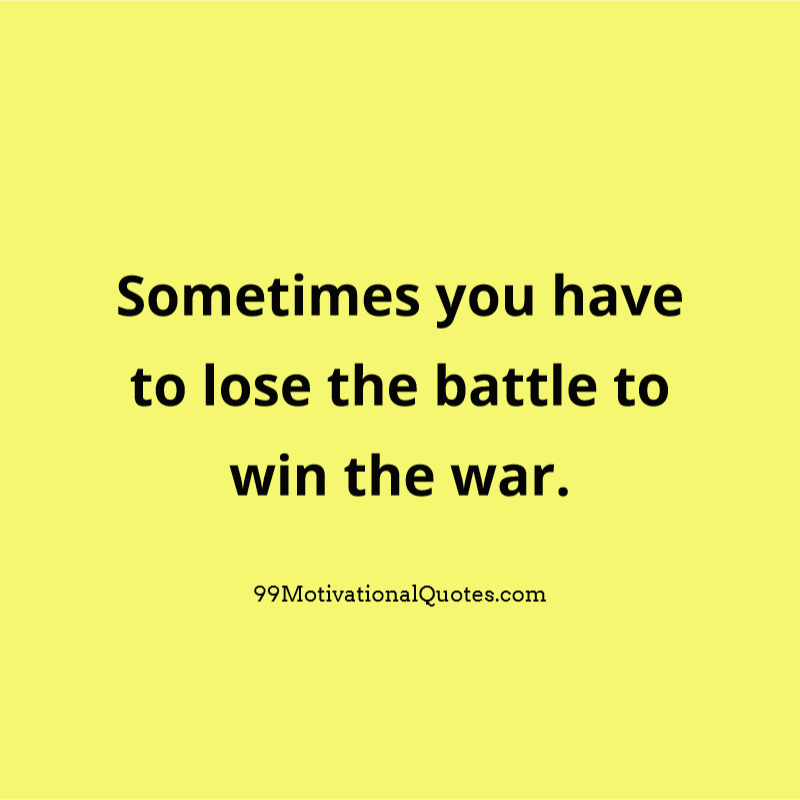 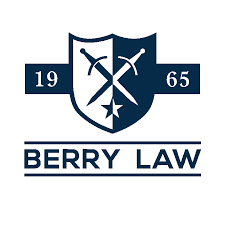 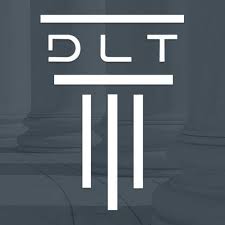 The Takeaway
Use your experts to control the narrative

The sooner the better

Advocates for science/the truth

Need materials?
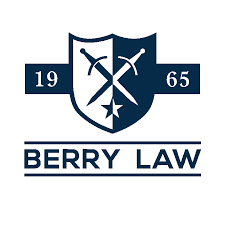 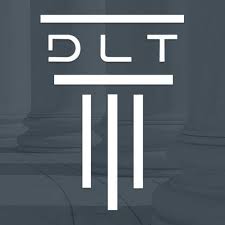 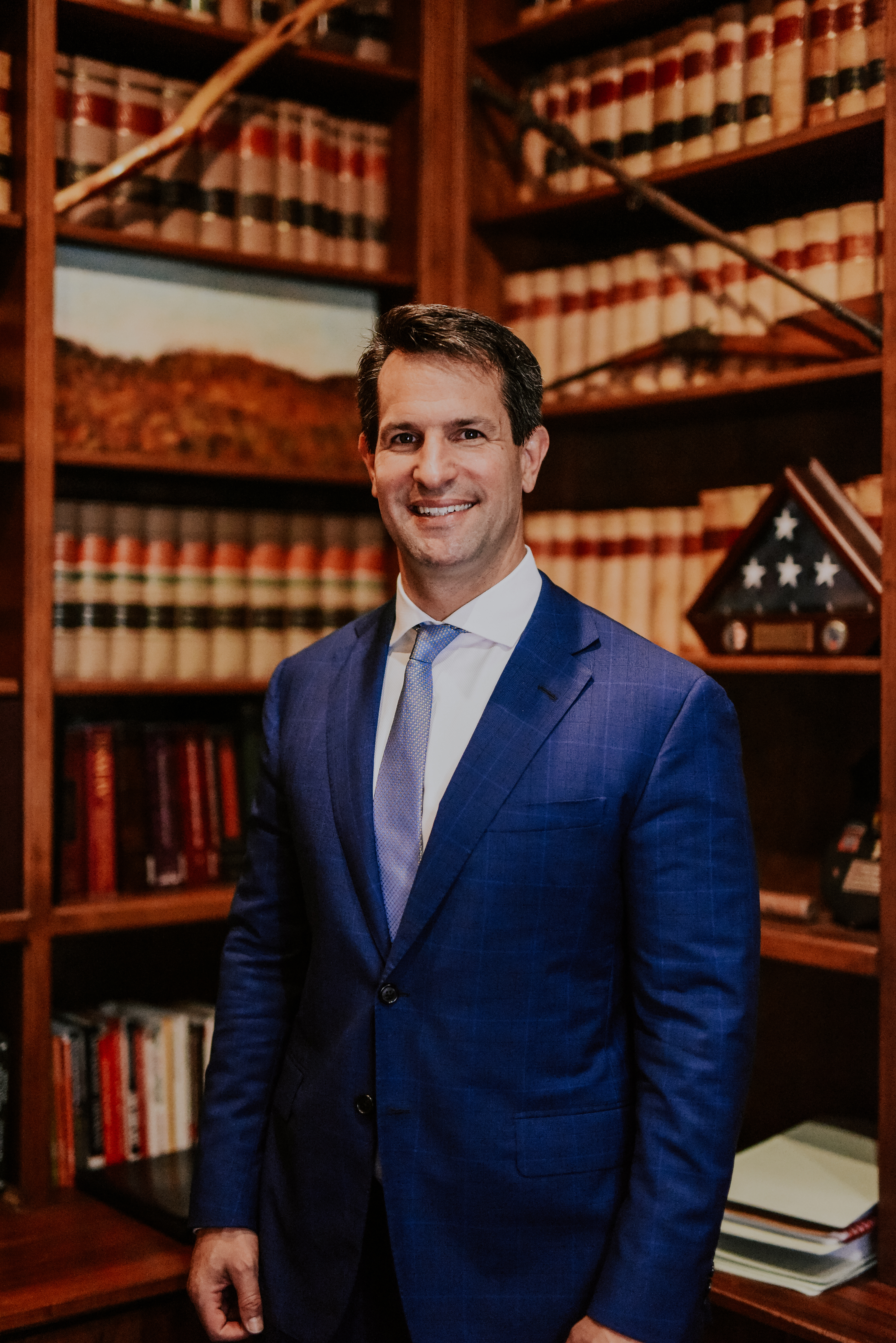 QUESTIONS?
John S. Berry
402-466-8444
john@jsberrylaw.com
www.jsberrylaw.com
Mallory N. Hughes
402-884-7044
mnh@dltlawyers.com
www.dltlawyers.com